Topic 18Binary Trees
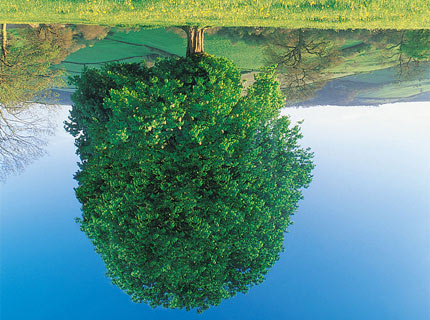 "A tree may grow a thousand feet tall, but its leaves will return to its roots."
	-Chinese Proverb
Definitions
A tree is an abstract data type
one entry point, the root 
Each node is either a leaf or an internal node
An internal node has 1 or more children, nodes that can be reached directly from that internal node. 
The internal node is said to be the parent of its child nodes
root node
internalnodes
leaf nodes
CS314
Binary Trees
2
Properties of Trees
Only access point is the root
All nodes, except the root, have one parent
like the inheritance hierarchy in Java
Traditionally trees drawn upside down
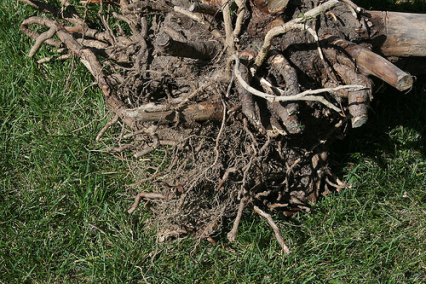 root
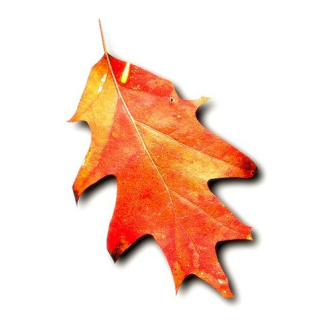 leaves
CS314
Binary Trees
3
Properties of Trees and Nodes
root
siblings: two nodes that have the same parent
edge: the link from one node to another
path length: the number of edges that must be traversed to get from one node to another
edge
0
2
1
siblings
3
5
4
path length from root to thisnode is 3
CS314
Binary Trees
4
More Properties of Trees
depth: the path length from the root of the tree to this node
height of a node: The maximum distance (path length) of any leaf from this node
a leaf has a height of 0
the height of a tree is the height of the root of that tree
descendants: any nodes that can be reached via 1 or more edges from this node
ancestors: any nodes for which this node is a descendant
CS314
Binary Trees
5
Tree Visualization
D
B
C
F
E
A
G
H
J
I
K
L
M
N
O
CS314
Binary Trees
6
Clicker 1
What is the depth of the node that contains M on the previous slide?
0
1
2
3
4Clicker 2 - Same tree, same choicesWhat is the height of the node that contains D?
CS314
Binary Trees
7
Binary Trees
There are many variations on trees but we will start with binary trees
binary tree: each node has at most two children
the possible children are usually referred to as the left child and the right child
parent
right child
left child
CS314
Binary Trees
8
Full Binary Tree
full binary tree: a binary tree in which each node has 2 or 0 children
CS314
Binary Trees
9
Clicker 3
What is the maximum height of a full binary tree with 11 nodes?
3
5
7
10
Not possible to have full binary tree with 11 nodes.
CS314
Binary Trees
10
Complete Binary Tree
complete binary tree: a binary tree in which every level, except possibly the deepest is completely filled. At depth n, the height of the tree, all nodes are as far left as possible
Where would the next node goto maintain a complete tree?
CS314
Binary Trees
11
Clicker 4
What is the height of a complete binary tree that contains N nodes?
O(1)
O(logN)
O(N1/2)
O(N)
O(NlogN)
Recall, order can be applied to any function. It doesn't just apply to running time.
CS314
Binary Trees
12
Perfect Binary Tree
perfect binary tree: a binary tree with all leaf nodes at the same depth. All internal nodes have exactly two children.
a perfect binary tree has the maximum number of nodes for a given height
a perfect binary tree has (2(n+1) - 1) nodes where n is the height of the tree
height = 0 -> 1 node
height = 1 -> 3 nodes
height = 2 -> 7 nodes
height = 3 -> 15 nodes
CS314
Binary Trees
13
A Binary Node class
public class Bnode<E> {
 	private E myData;
	private Bnode<E> myLeft;
	private Bnode<E> myRight;

	public BNode();
	public BNode(Bnode<E> left, E data,		Bnode<E> right)	public E getData()
	public Bnode<E> getLeft()
	public Bnode<E> getRight()

	public void setData(E data)
	public void setLeft(Bnode<E> left)
	public void setRight(Bnode<E> right)
}
CS314
Binary Trees
14
Binary Tree Traversals
Many algorithms require all nodes of a binary tree be visited and the contents of each node processed or examined.
There are 4 traditional types of traversals
preorder traversal: process the root, then process all sub trees (left to right)
in order traversal: process the left sub tree, process the root, process the right sub tree
post order traversal: process the left sub tree, process the right sub tree, then process the root
level order traversal: starting from the root of a tree, process all nodes at the same depth from left to right, then proceed to the nodes at the next depth.
CS314
Binary Trees
15
Results of Traversals
To determine the results of a traversal on a given tree draw a path around the tree.
start on the left side of the root and trace around the tree. The path should stay close to the tree.
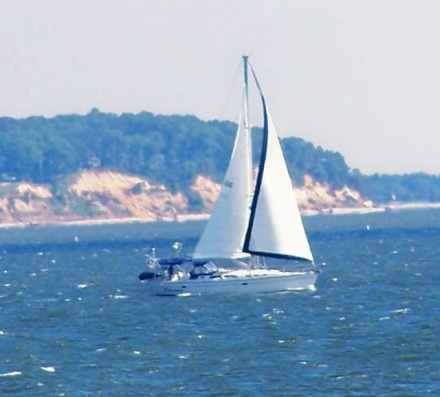 12
pre order: process when pass down left side of node12 49 13 5 42
in order: process when passunderneath node13 49 5 12 42
post order: process when pass up right side of node13 5 49 42 12
49
42
13
5
CS314
Binary Trees
16
Clicker 5 - Tree Traversals
D
C
Z
A
G
H
J
Q
L
What is a the result of a post order traversal of the tree to the left?
  Z C G A Q H L D J
  Z G C Q L H J D A
  A C Z G D H Q L J
  A C D Z G H J Q L
 None of these
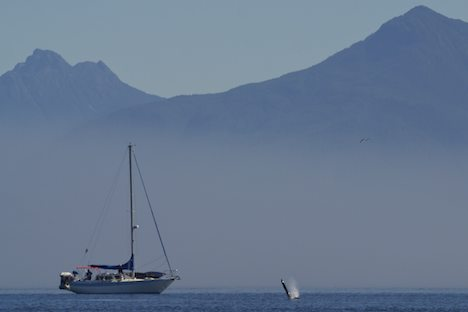 Binary Trees
17
Implement Traversals
Implement preorder, inorder, and post order traversal
Big O time and space?
Implement a level order traversal using a queue
Big O time and space? 
Implement a level order traversal without a queue
target depth
CS314
Binary Trees
18
Breadth First SearchDepth First Search
from NIST - DADS
breadth first search: Any search algorithm that considers neighbors of a vertex (node), that is, outgoing edges (links) of the vertex's predecessor in the search, before any outgoing edges of the vertex
depth first search: Any search algorithm that considers outgoing edges (links of children) of a vertex (node) before any of the vertex's (node) siblings, that is, outgoing edges of the vertex's predecessor in the search. Extremes are searched first.
Clicker 6
Which traversal of a tree is a breadth first search?
Level order traversal
Pre order traversal
In order traversal
Post order traversal
More than one of these
CS314
Binary Trees
20
Breadth First
A level order traversal of a tree could be used as a breadth first search
Search all nodes in a level before going down to the next level
CS314
Binary Trees
21
Breadth First Search of Tree
C
A
G
X
Z
O
W
Q
P
U
K
B
Z
L
M
R
CS314
Binary Trees
22
Breadth First Search
search level 0 first
C
Find Node with B
A
G
X
Z
O
W
Q
P
U
K
B
Z
L
M
R
CS314
Binary Trees
23
Breadth First Search
search level 1
C
Find Node with B
A
G
X
Z
O
W
Q
P
U
K
B
Z
L
M
R
CS314
Binary Trees
24
Breadth First Search
search level 1
C
Find Node with B
A
G
X
Z
O
W
Q
P
U
K
B
Z
L
M
R
CS314
Binary Trees
25
Breadth First Search
search level 1
C
Find Node with B
A
G
X
Z
O
W
Q
P
U
K
B
Z
L
M
R
CS314
Binary Trees
26
Breadth First Search
search level 1
C
Find Node with B
A
G
X
Z
O
W
Q
P
U
K
B
Z
L
M
R
CS314
Binary Trees
27
Breadth First Search
Find Node with B
search level 1 next
C
A
G
X
Z
O
W
Q
P
U
K
B
Z
L
M
R
CS314
Binary Trees
28
Breadth First Search
Find Node with B
search level 2 next
C
A
G
X
Z
O
W
Q
P
U
K
B
Z
L
M
R
CS314
Binary Trees
29
Breadth First Search
Find Node with B
search level 2 next
C
A
G
X
Z
O
W
Q
P
U
K
B
Z
L
M
R
CS314
Binary Trees
30
Breadth First Search
Find Node with B
search level 2 next
C
A
G
X
Z
O
W
Q
P
U
K
B
Z
L
M
R
CS314
Binary Trees
31
Breadth First Search
Find Node with B
search level 2 next
C
A
G
X
Z
O
W
Q
P
U
K
B
Z
L
M
R
CS314
Binary Trees
32
Breadth First Search
Find Node with B
search level 2 next
C
A
G
X
Z
O
W
Q
P
U
K
B
Z
L
M
R
CS314
Binary Trees
33
Breadth First Search
Find Node with B
search level 3 next
C
A
G
X
Z
O
W
Q
P
U
K
B
Z
L
M
R
CS314
Binary Trees
34
Breadth First Search
Find Node with B
search level 3 next
C
A
G
X
Z
O
W
Q
P
U
K
B
Z
L
M
R
CS314
Binary Trees
35
Breadth First Search
Find Node with B
search level 3 next
C
A
G
X
Z
O
W
Q
P
U
K
B
Z
L
M
R
CS314
Binary Trees
36
BFS - DFS
Breadth first search typically implemented with a Queue
Depth first search typically implemented with a stack, implicit with recursion or iteratively with an explicit stack
which technique do I use?
depends on the problem
CS314
Binary Trees
37
Depth First Search of Tree
C
Find B
A
G
X
Z
O
W
Q
P
U
K
B
Z
L
M
R
CS314
Binary Trees
38
Depth First Search of Tree
C
Find B
A
G
X
Z
O
W
Q
P
U
K
B
Z
L
M
R
CS314
Binary Trees
39
Depth First Search of Tree
C
Find B
A
G
X
Z
O
W
Q
P
U
K
B
Z
L
M
R
CS314
Binary Trees
40
Depth First Search of Tree
C
Find B
A
G
X
Z
O
W
Q
P
U
K
B
Z
L
M
R
CS314
Binary Trees
41
Depth First Search of Tree
C
Find B
A
G
X
Z
O
W
Q
P
U
K
B
Z
L
M
R
CS314
Binary Trees
42
Depth First Search of Tree
C
Find B
A
G
X
Z
O
W
Q
P
U
K
B
Z
L
M
R
CS314
Binary Trees
43
Depth First Search of Tree
C
Find B
A
G
X
Z
O
W
Q
P
U
K
B
Z
L
M
R
CS314
Binary Trees
44
Depth First Search of Tree
C
Find B
A
G
X
Z
O
W
Q
P
U
K
B
Z
L
M
R
CS314
Binary Trees
45
Depth First Search of Tree
C
Find B
A
G
X
Z
O
W
Q
P
U
K
B
Z
L
M
R
CS314
Binary Trees
46
Depth First Search of Tree
C
Find B
A
G
X
Z
O
W
Q
P
U
K
B
Z
L
M
R
CS314
Binary Trees
47
Depth First Search of Tree
C
Find B
A
G
X
Z
O
W
Q
P
U
K
B
Z
L
M
R
CS314
Binary Trees
48
Depth First Search of Tree
C
Find B
A
G
X
Z
O
W
Q
P
U
K
B
Z
L
M
R
CS314
Binary Trees
49
Depth First Search of Tree
C
Find B
A
G
X
Z
O
W
Q
P
U
K
B
Z
L
M
R
CS314
Binary Trees
50
Depth First Search of Tree
C
Find B
A
G
X
Z
O
W
Q
P
U
K
B
Z
L
M
R
CS314
Binary Trees
51
Depth First Search of Tree
C
Find B
A
G
X
Z
O
W
Q
P
U
K
B
Z
L
M
R
CS314
Binary Trees
52